一次関数のグラフ(式を求めること)
本時の流れ
ねらい「グラフや座標など与えられた条件をもとに一次　　　
　　　　関数の式を求める。」
↓
切片と傾きがグラフからわかるとき
↓
傾きと1点の座標がわかるとき
↓
2点の座標がわかるとき
↓
本時のまとめと次時の予告をする。
傾きと切片がわかるとき
ｙ
ｙ＝３ｘ＋２
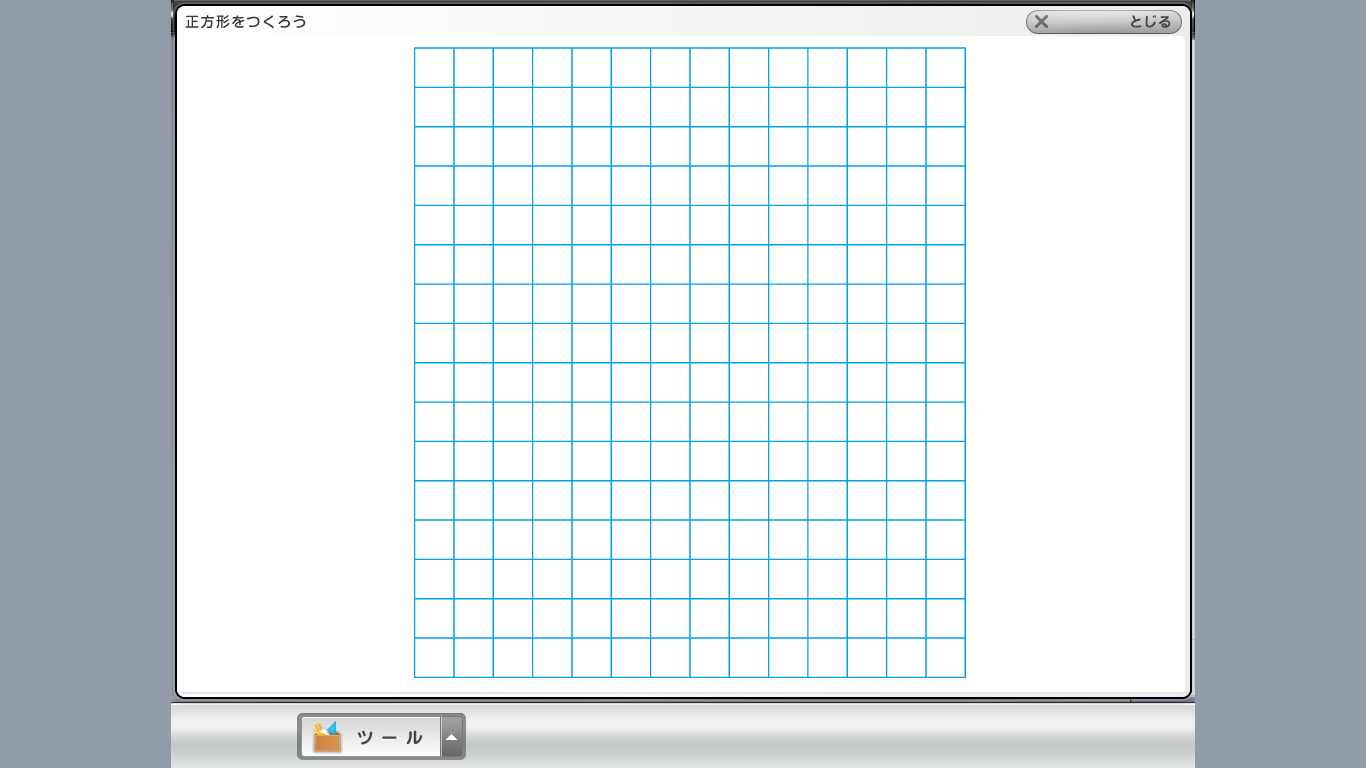 ３
5
２
１
１
ｘ
－１
３
Ｏ
5
－5
５
－３
－３
－5
①
問1　右の一次関数の式を
　　求めなさい。
ｙ
１
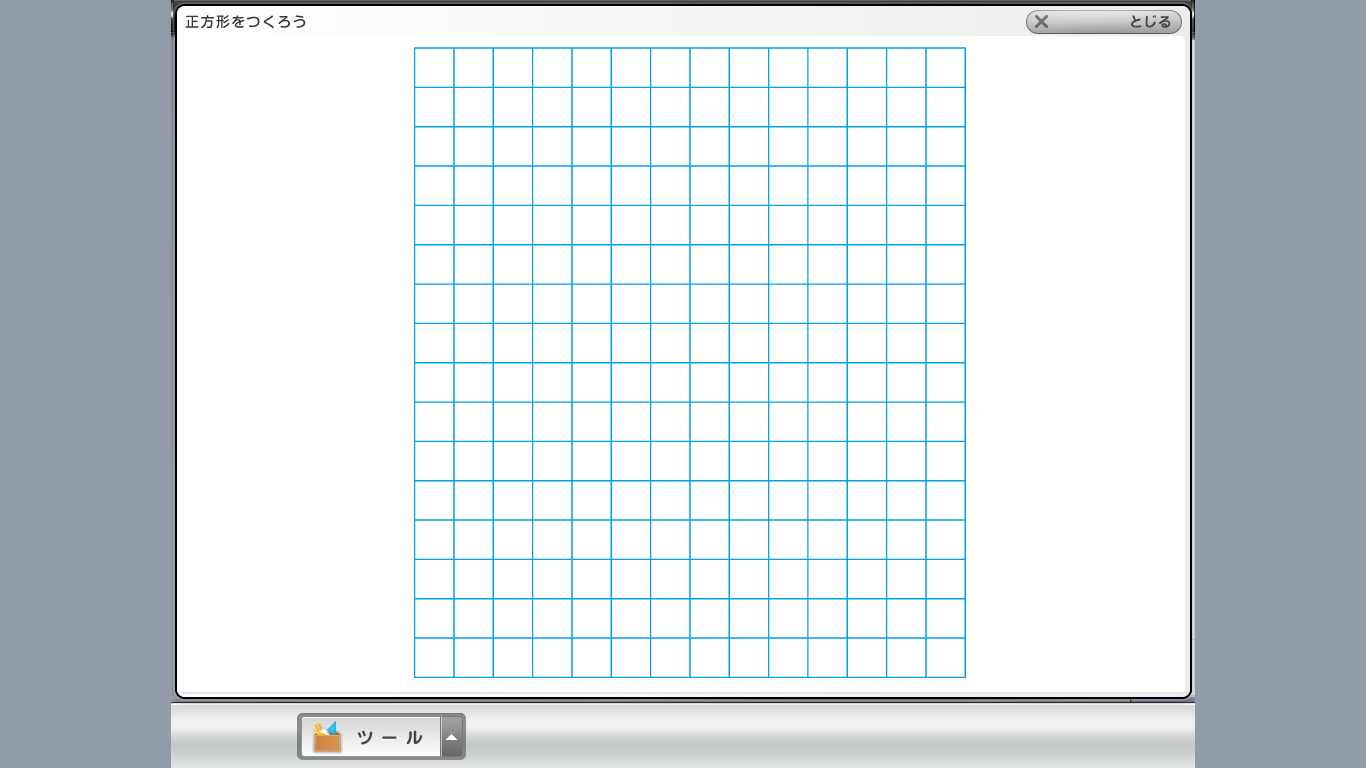 ５
－１
ｙ＝２ｘ＋１
①
5
２
１
ｙ＝―ｘ＋５
②
１
４
ｘ
－１
Ｏ
5
－１
－5
③
②
③
－5
傾きと1点の座標がわかるとき
３
(3，7)
ｙ
－４
5
ｂ＝ １１
ｘ
Ｏ
5
－5
－5
３
(4，―7)
２
ｂ＝ －１３
傾きと1点の座標がわかるとき
ｙ
ｙ＝ ―３ｘ＋ｂ
２＝ ―３×１＋ｂ
ｂ＝ ５
ｙ＝ ―３ｘ＋５
グラフが右の図のような直線になる
一次関数の式を求めなさい。
ｘ
2
Ｏ
ｙ＝５ｘ＋ｂ
５
０＝５×２＋ｂ
(2，0)
ｂ＝ －１０
ｙ＝５ｘ－１０
１
2点の座標がわかるとき
グラフが2点(1，2)、(5，－6)を
通る一次関数の式
ｙ
5
(１，２)
＝－２
2
ｙ＝ ―２ｘ＋ｂ
２＝－２×１＋ｂ
ｂ＝４
ｙ＝－２ｘ＋４
1
ｘ
Ｏ
5
－5
問3　グラフが2点(－1，－4)
(3，8)を通るとき、この一次関
数の式を求めなさい。
－6
(５，－６)
2点の座標がわかるとき
別解
グラフが2点(1，2)、(5，－6)を
通る一次関数の式
ｙ
ｙ＝ａｘ＋ｂで、
ｘ＝1のときｙ＝2なので
2＝ａ＋ｂ
ｘ＝5のときｙ＝－6なので
－6＝5ａ＋ｂ
この連立方程式を求める。
5
(１，２)
2
1
ｘ
Ｏ
5
問5　ｙはｘの一次関数でｘ＝－2のときｙ＝－1、ｘ＝4のときｙ＝8となります。この一次関数の式を求めなさい。
－5
－6
(５，－６)